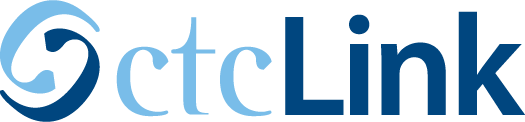 Direct Loan Post-Sequestration
Set Up and Review 
FA ctcLink Customer Support, September 2020
ctcLink PeopleSoft Training | Financial AidWashington State Community and Technical Colleges
Direct Loan Post-SequestrationObjectives
Today’s topics will cover foundational set up areas and review of pages for Post Sequestration.

Topic Learning Objectives
 
Loan Fees Table 
Item Type (Disbursement Plans, Split Code)
Packaging Plans (Disbursement Plans, Split Code)
Repackaging Plans (Disbursement Plans, Split Code)
Identify students with undisbursed loans
Cancel and re-award DL Using “New Fee” Item Type
Post-Sequestration Set UpLoan Fee Table
Nav Bar > SACR > Product Related > Financial Aid > Awards > Loan Fee Set Up
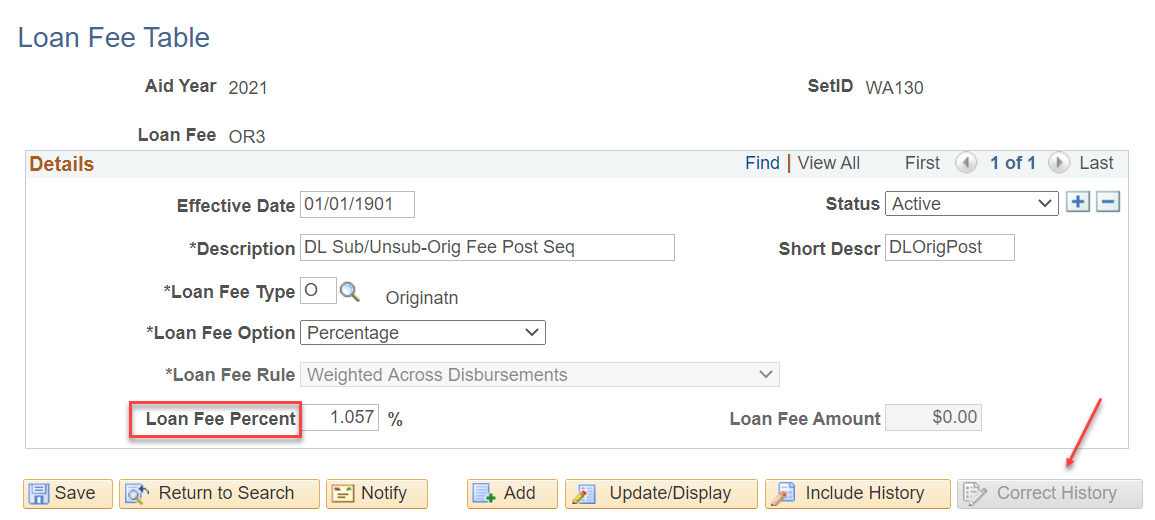 Post-Sequestration Set UpDisbursement ID Table
Nav Bar > SACR > Product Related > Financial Aid > Awards > Disbursement ID
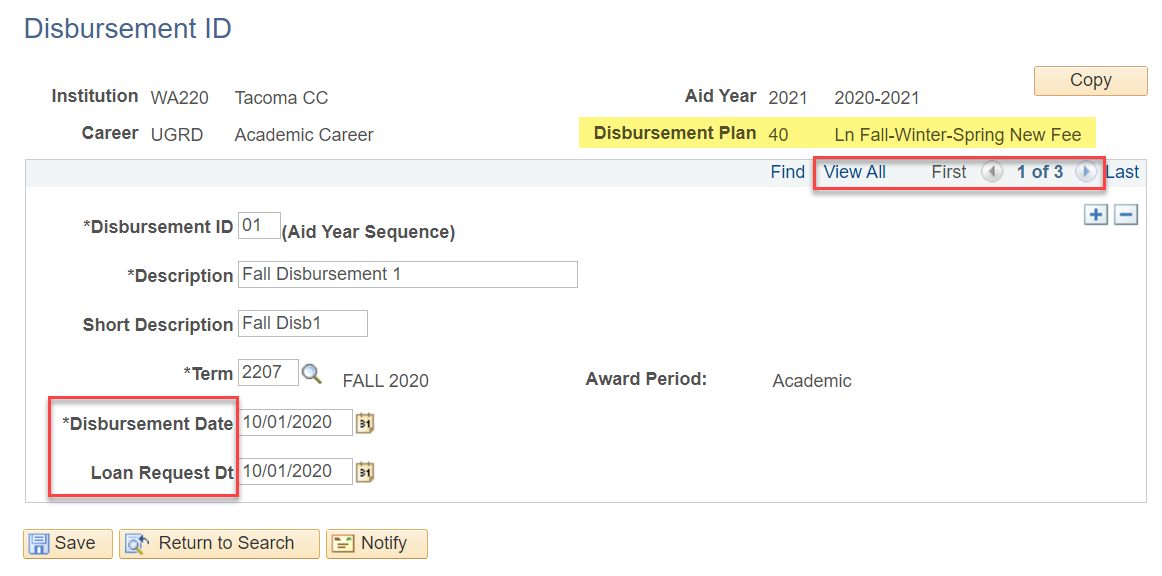 Note—  Verify your disbursement dates, and be sure to update them for New Fee Loan Disbursement Plans (30 – 50 series), including Summer & Fall for retroactive loans.
Post-Sequestration Set UpFinancial Aid Item Types
Nav Bar > Set Up SACR > Product Related > Financial Aid > Awards > Financial Aid Item Types
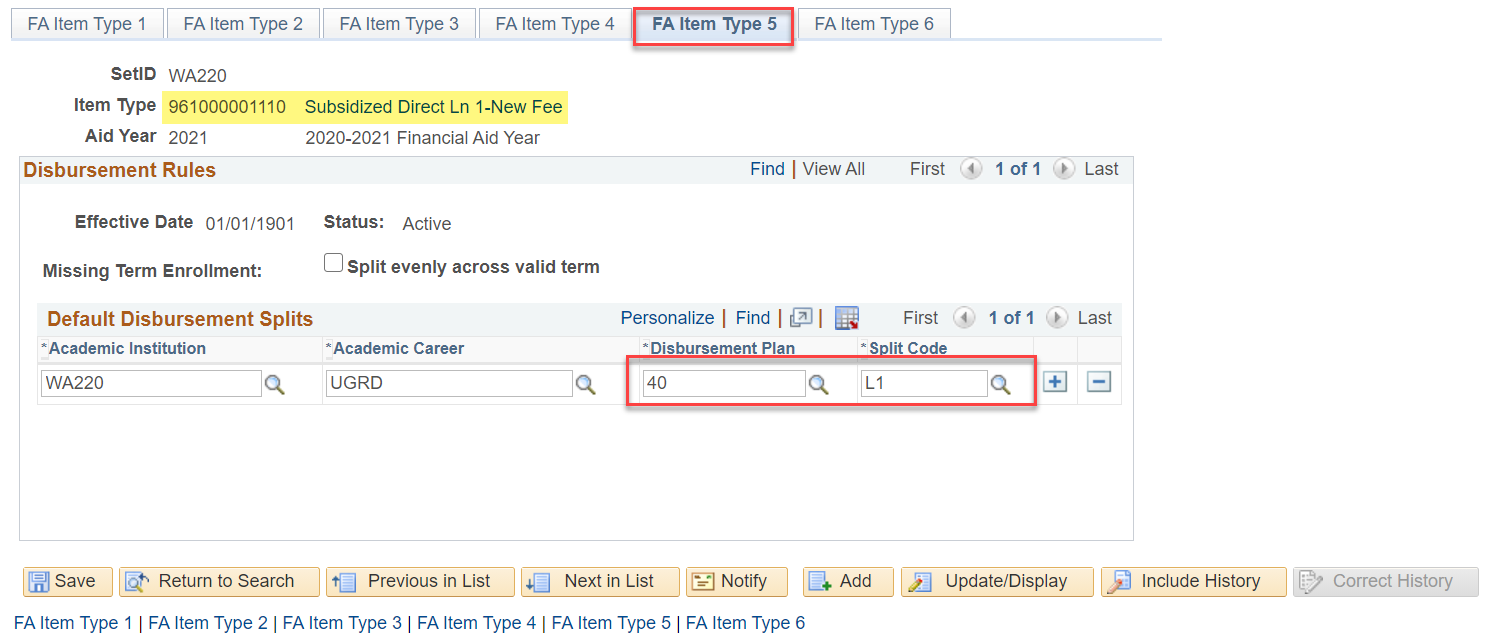 Note—  Verify the Disbursement Plan and Split Code are for the New Fee.  The appropriate Disb Plan and Split Code must be applied to all New Fee Item Types.
Post-Sequestration Set UpCreate Loan Types
Nav Bar > Set Up SACR > Product Related > Financial Aid > Loans > Create Loan Types
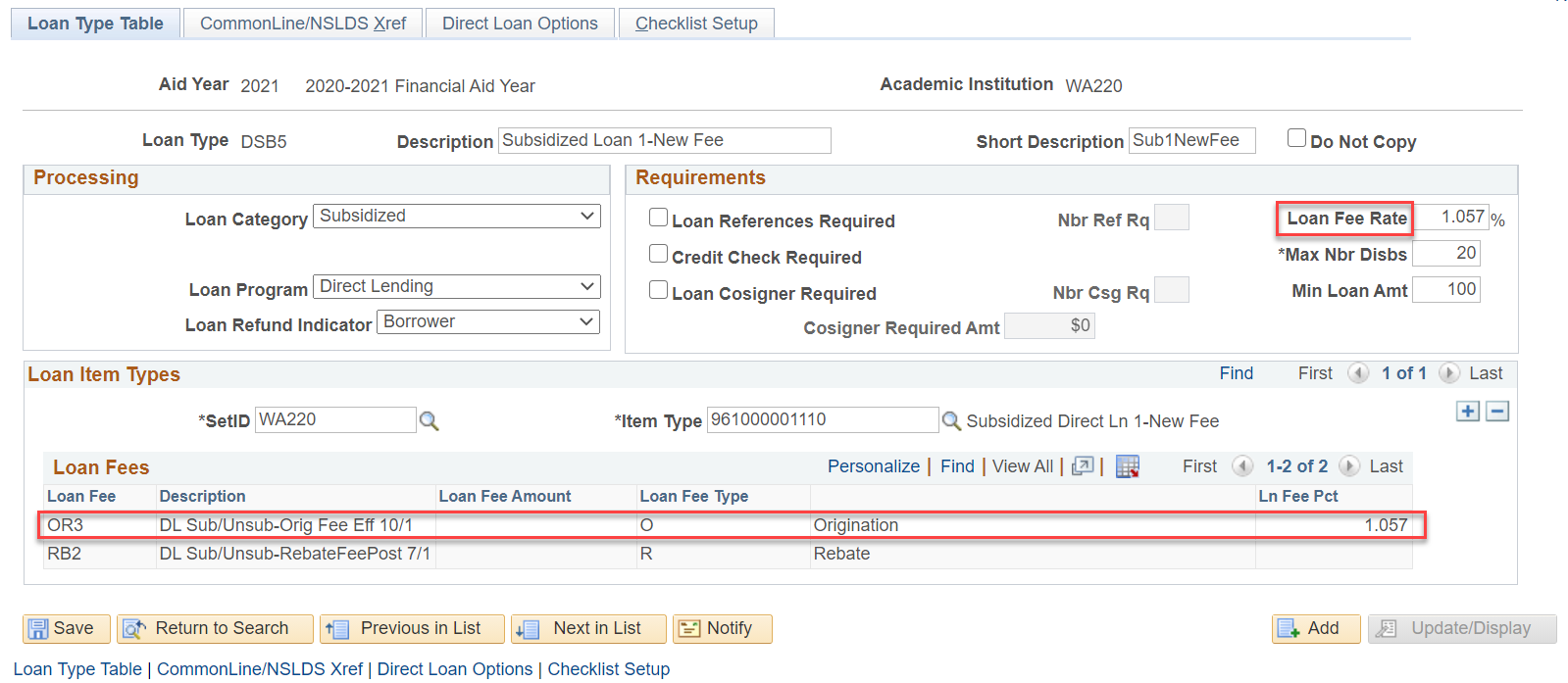 Note—  Verify the Loan Fee Rate is reflective of the new percentage.  Also verify the new Loan Fee appears in the Loan Fee group box.  Review/Update each New Fee Item Type.
Post-Sequestration Set UpPackaging Plans
Nav Bar > Set Up SACR > Product Related > Financial Aid > Awards > Packaging Plan
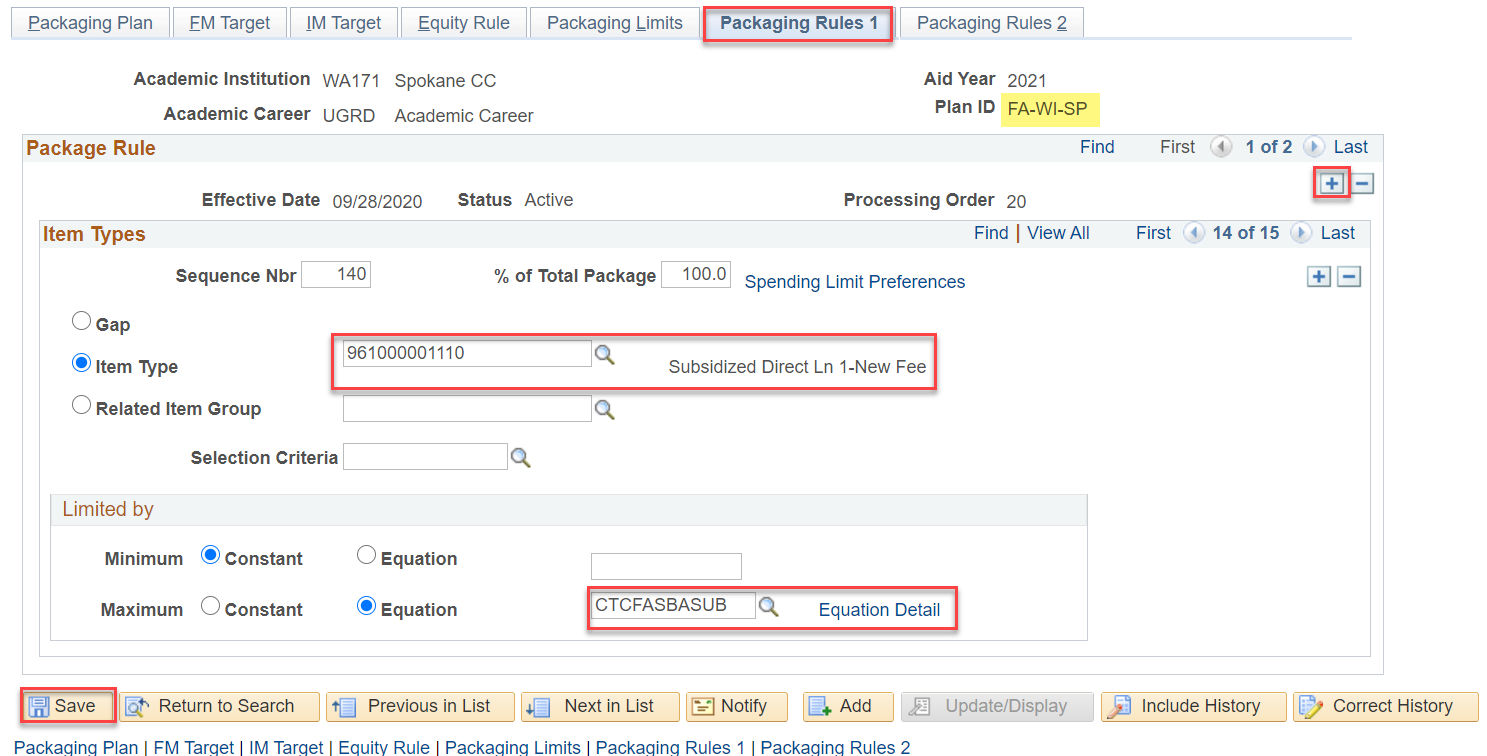 Note—  Review each Packaging Plan, and ensure the New Fee Item Type is selected, and appropriate Packaging Equation (both 30-day and regular). (Add a new row when making changes)
Post-Sequestration Set UpPackaging Plan (Cont’d)
Nav Bar > Set Up SACR > Product Related > Financial Aid > Awards > Packaging Plan
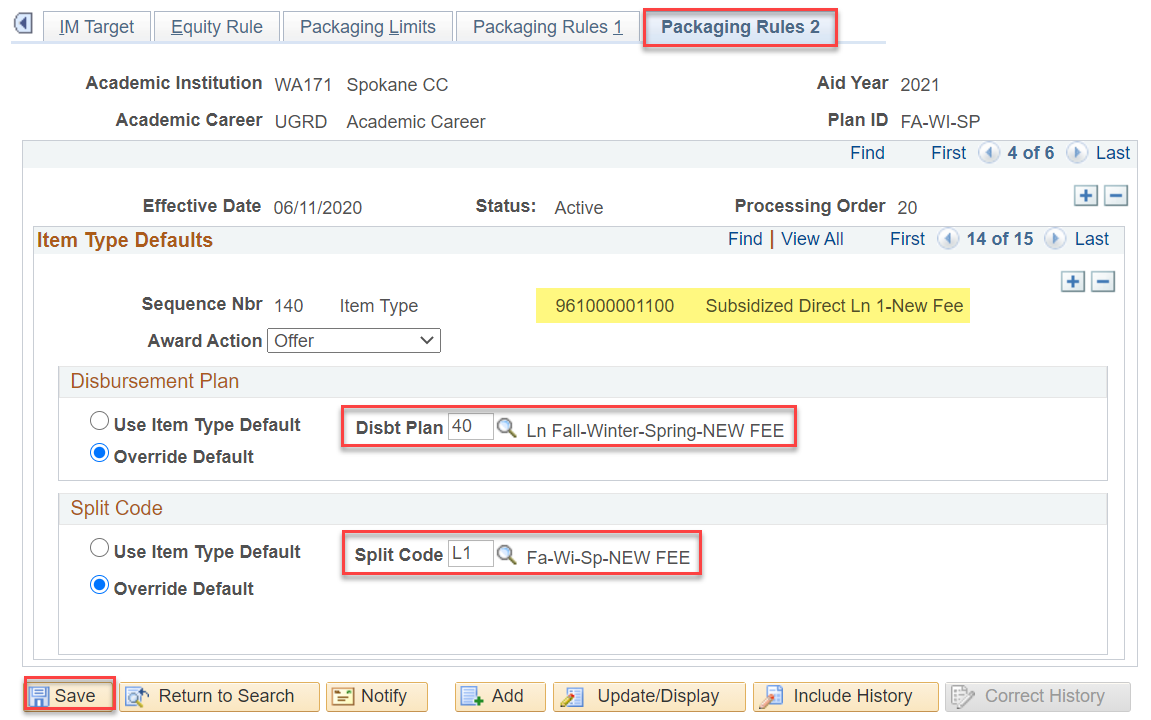 Note—  Review each Packaging Plan, and ensure the appropriate Disbursement Plan and Split Code for New Fee are selected, including Plans for retroactive awards.
Post-Sequestration Set UpRepackaging Plans
Nav Bar > Set Up SACR > Product Related > Financial Aid > Awards > Repackaging
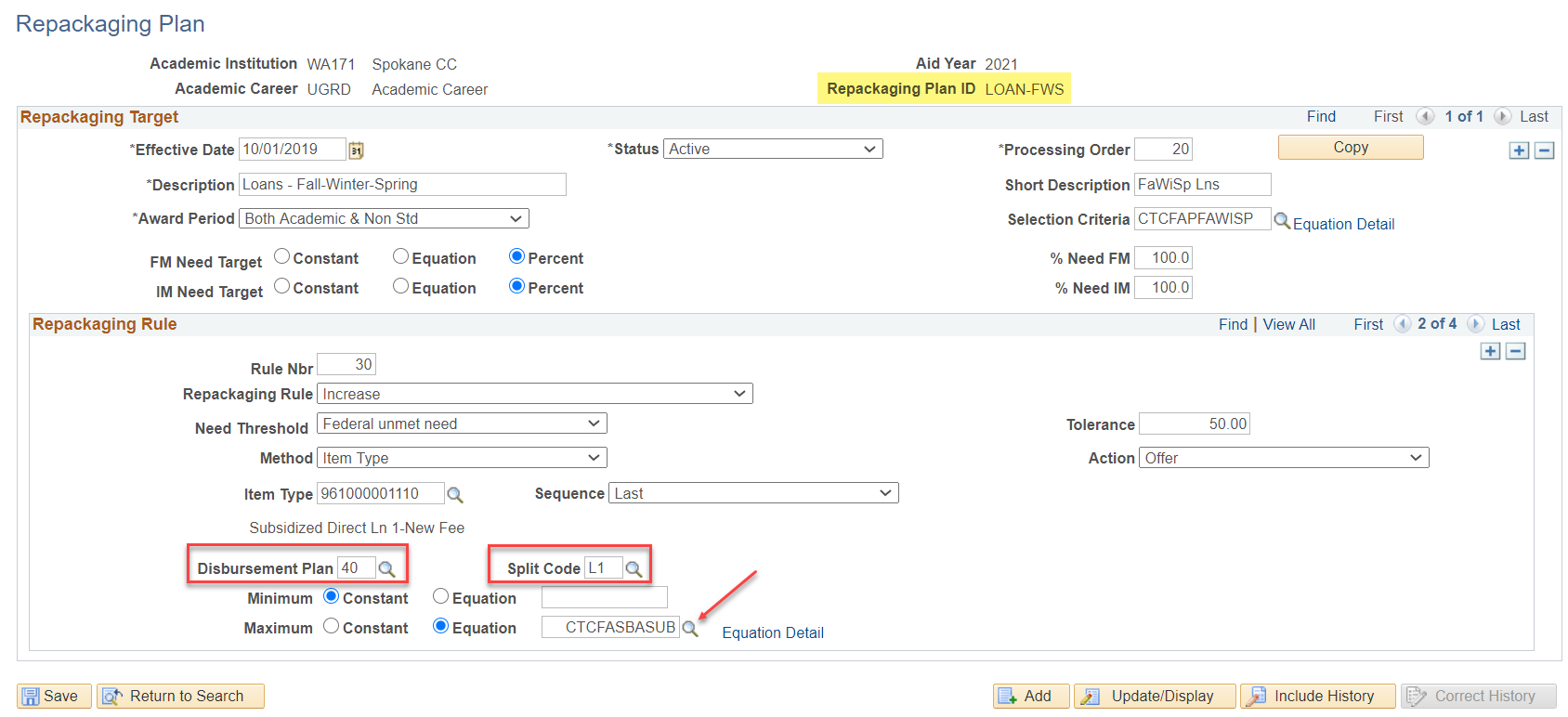 Note—  Review each Repackaging Plan, and ensure the appropriate Disbursement Plan and Split Code for New Fee are selected.
Post-Sequestration Set UpIdentify Students with Undisbursed Loans
Query:  CTC_FA_SB_LOANS_NOT_DISBURSED

Pulls list of students whose loans have not 
disbursed before sequestration date (Oct. 1).
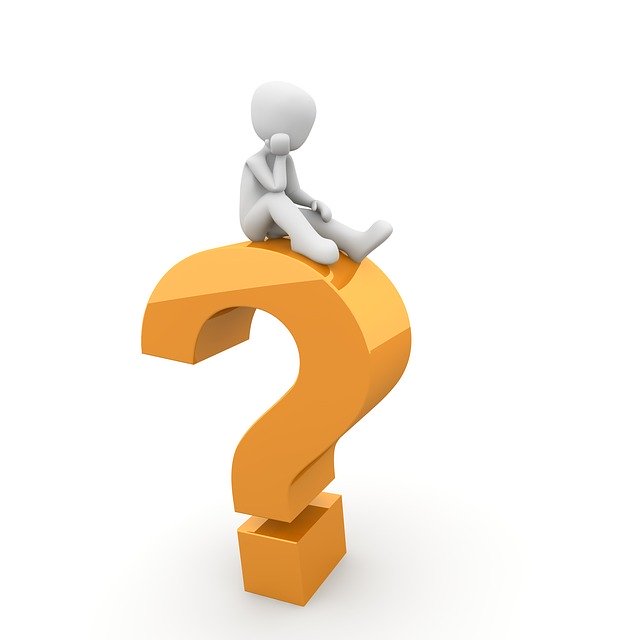 Run in Query Viewer
Questions?
Post-Sequestration Set UpReaward Undisbursed Loans
Manually cancel all Direct Loan Sub 1 and Unsub 1 Item Types from the students identified in the query      and
Replace with the Item Type, reoffering Direct Loan Sub and Unsub New Fee Item Type
Tip! #1 You can use the Retrieve button for Repackage, or you can manually cancel/re-award
Tip! #2  Stop all other awarding until this re-award work is done
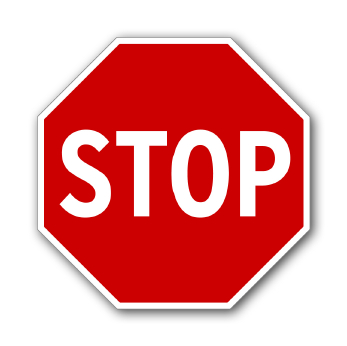 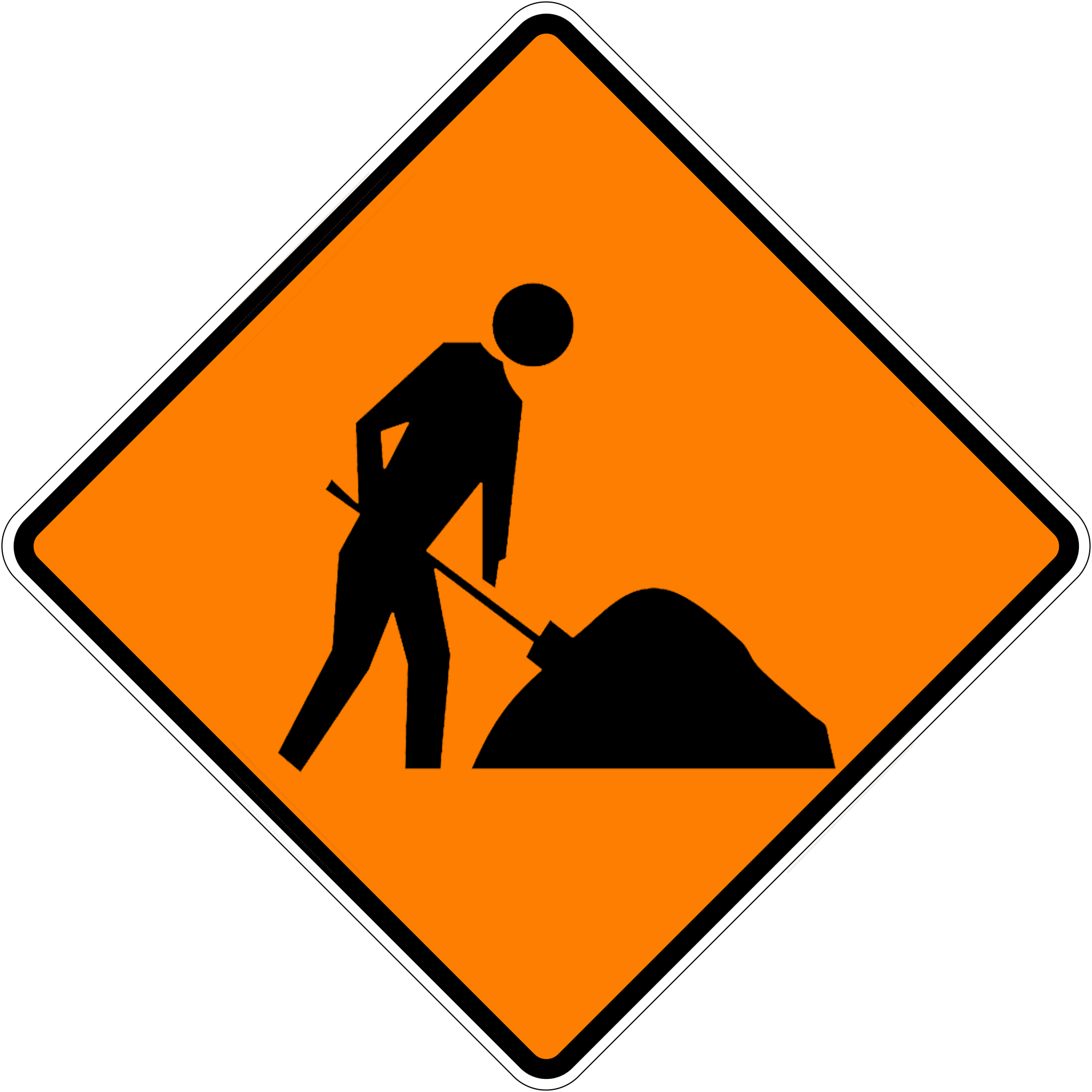 DEMONSTRATION
FOR MORE INFORMATION
Visit the ctcLink Reference Center for more information about PeopleSoft/ctcLink Processes

ctclinkreferencecenter.ctclink.us